รายงานผลการดำเนินงาน
ประจำเดือน มิถุนายน 2564
จำนวนผู้มีสิทธิการรักษา
รายงานประชากรแยกตามกลุ่มอายุ/เพศ
สถิติการเข้ารับบริการ
สถิติการส่งต่อ
ร้อยละโรงพยาบาลส่งต่อ
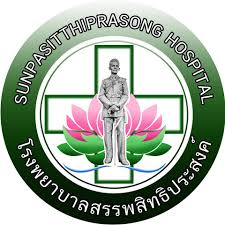 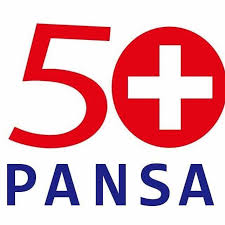 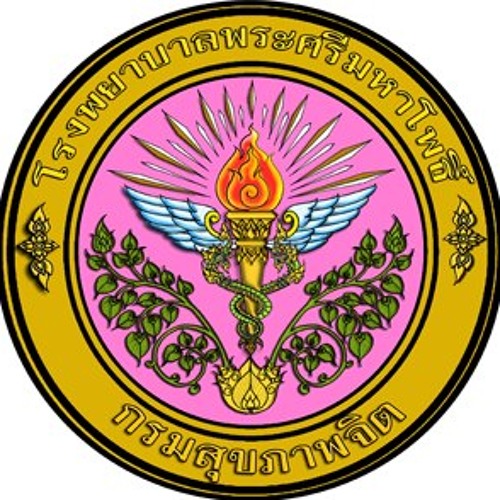 30 คน จำนวน 34 ครั้ง 
คิดเป็นร้อยละ 85.36
6 คน จำนวน 6 ครั้ง 
คิดเป็นร้อยละ 12.20
1 คน จำนวน 1  ครั้ง 
คิดเป็นร้อยละ 2.44
10 อันดับรายการส่งตัวของศูนย์สุขภาพชุมชน
10 อันดับโรค/อาการที่พบบ่อยในศูนย์สุขภาพชุมชน
THANK YOU
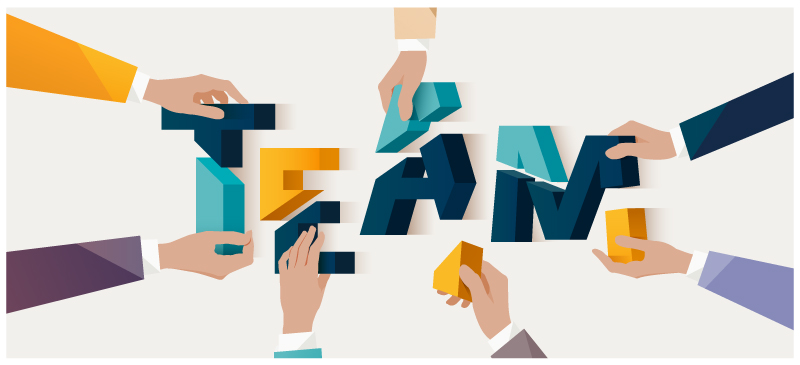